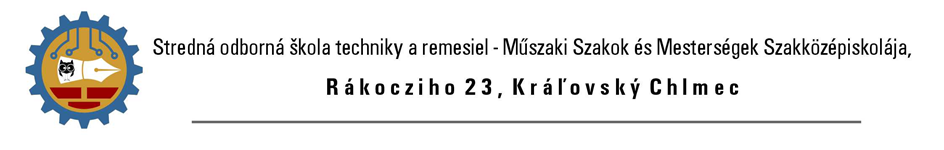 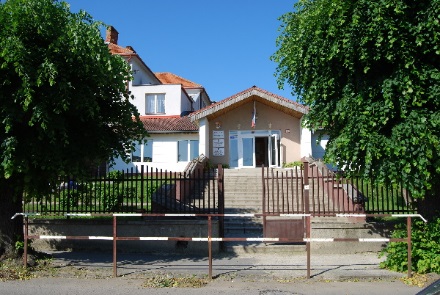 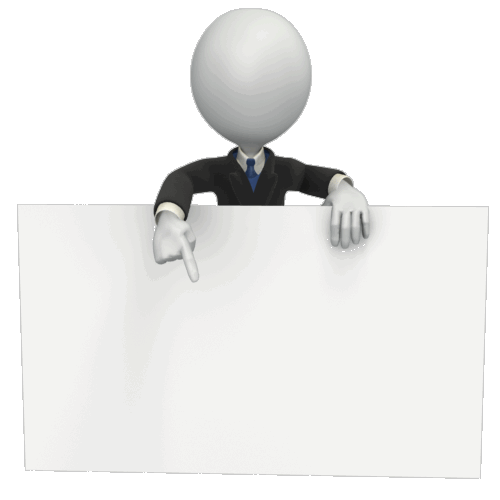 KTO MYSLÍ NA BUDÚCNOSŤ, ŠTUDUJE TECHNIKU

SME TU PRE VÁS
BLÍZKO VÁS
ZÁRUKA KVALITNÉHO ODBORNÉHO VZDELÁVANIA
ODBORNÉ VZDELANIE – SPRÁVNA VOĽBA
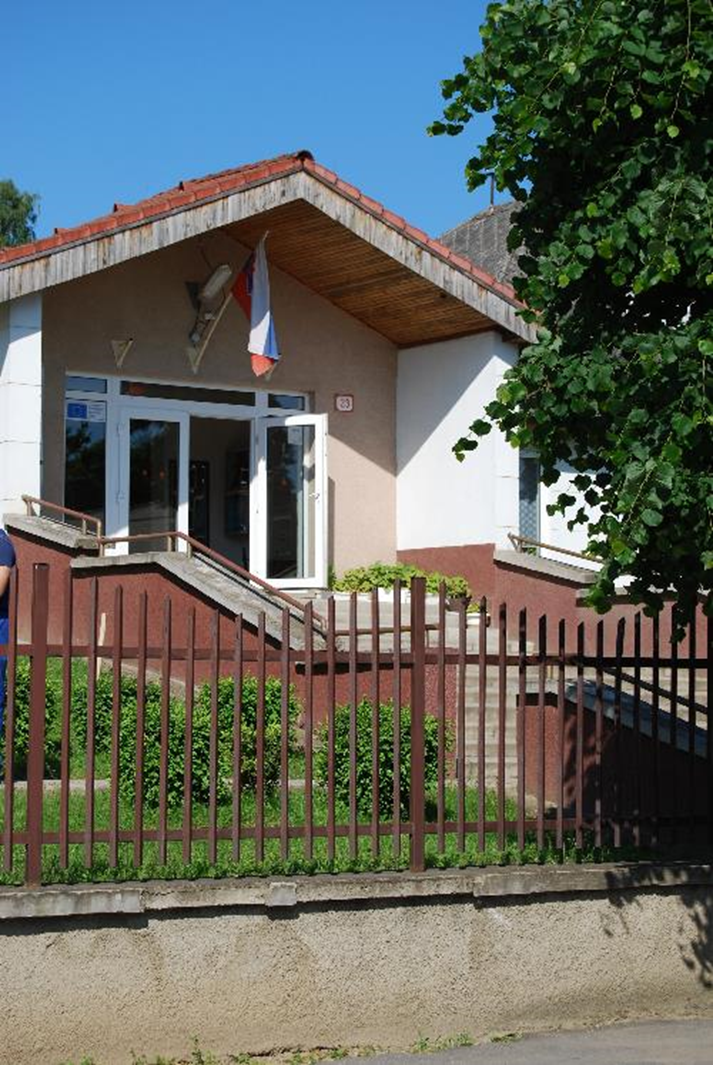 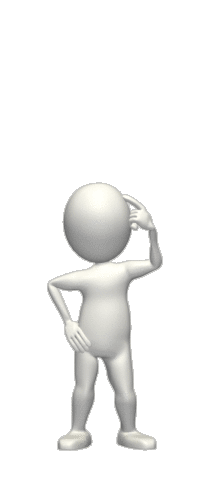 HISTÓRIA ŠKOLY
SME ŠKOLOU
ktorá patrí medzi najstaršie inštitúcie daného typu v Košickom samosprávnom kraji. V roku 2016 uplynulo 110 rokov od založenia inštitúcie odborného vzdelávania v meste Kráľovský Chlmec, ktorá až dodnes pripravuje odbornú pracovnú silu, hlavne v oblastiach technických odvetví a remesiel pre región Medzibodrožia  a Použia,
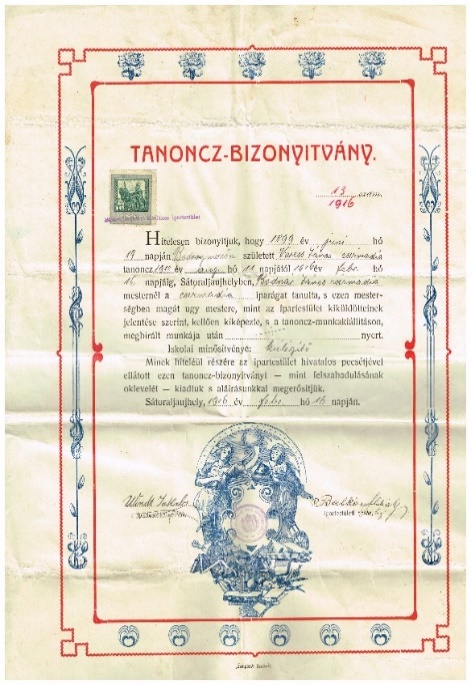 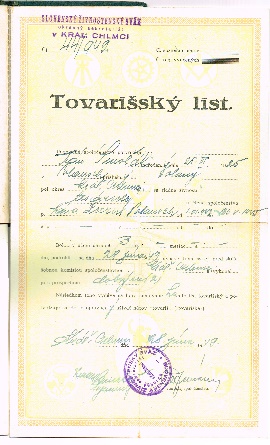 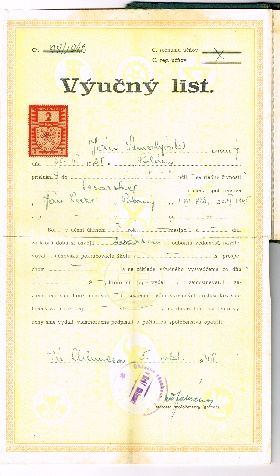 Dobrá voľba ďalšieho vzdelávania, prípravy na povolanie je dôležitým krokom k vašej budúcej pracovnej úspešnosti a životnej spokojnosti.
Rozhodujte sa za seba!
Niekedy sa stáva, že nerozlučné kamarátky, kamaráti sa rozhodnú ísť na tú istú školu.
Neskôr jedna/jeden z nich zistí, že ju/ho škola nebaví a štúdium zvláda s veľkými ťažkosťami.
Treba si uvedomiť, že to, čo sa páči vašim kamarátom a spolužiakom, nemusí byť vhodné pre Vás.
4
Vybavenie školyVyučujeme v moderných multimediálnych učebniach, jazykových učebniach ...........
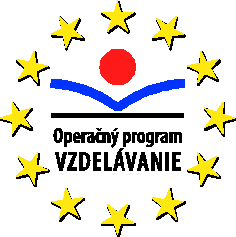 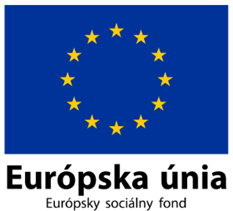 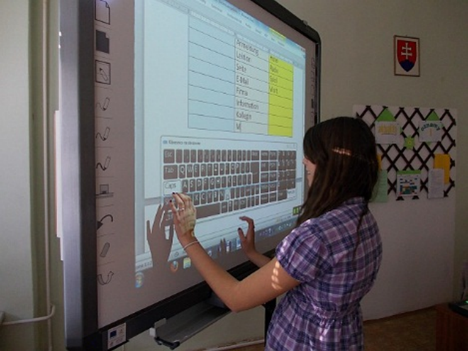 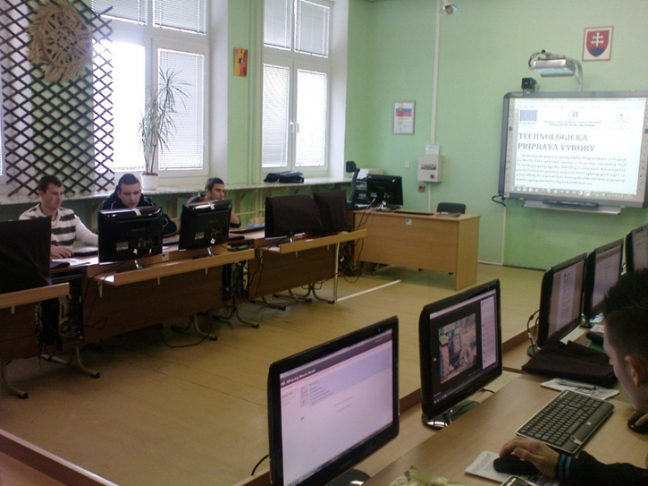 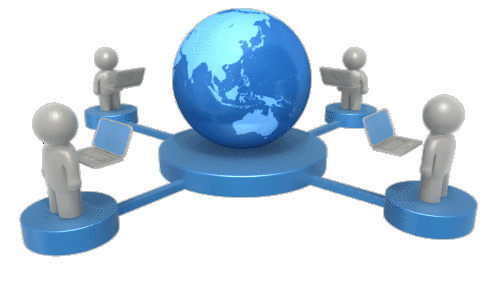 Vo vyučovacom procese pravidelne používame vlastný portál elektronického vyučovania
PORTÁL JE NAPLNENÝ UČEBNÝMI TEXTAMI, ZBIERKAMI ÚLOH, ÚLOHAMI NA PRECVIČOVANIE, DOMÁCIMI ÚLOHAMI ALE AJ TESTAMI
Projekt – INVESTÍCIA DO ODBORNÉHO VZDELÁVANIA PRISPÔSOBENÉHO REGIONÁLNYM POŽIADAVKÁM TRHU PRÁCE
Zabezpečenie technického vybavenia a zariadení do odborných dielní a učební:
úvod do programovania CNC strojov
pokročilé programovanie CNC sústruhov a učebňa konvenčného obrábania kovov
dielňa pre praktické vyučovanie – autodiagnostika a autoelektronika
odborná učebňa programovania výrobných procesov – mechatronika
odborná učebňa pre elektrické merania
základné vybavenie pre učebňu elektrotechnika, elektronika, číslicová technika, technika merania, elektrické stroje.
7
Projekt – PODPORA PREHLBOVANIA A ZVYŠOVANIA KVALIFIKÁCIE
V rámci projektu budú vytvorené vzdelávacie programy:

autoelektronika
energetická a zabezpečovacia technika budov
základy trieskového obrábania kovov
technológ a operátor CNC strojov
ručné spracovanie kovov a zváranie
8
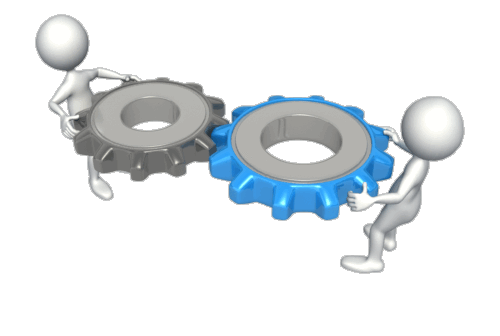 Odborný výcvik sa realizuje v dielňach, ale aj u zamestnávateľov
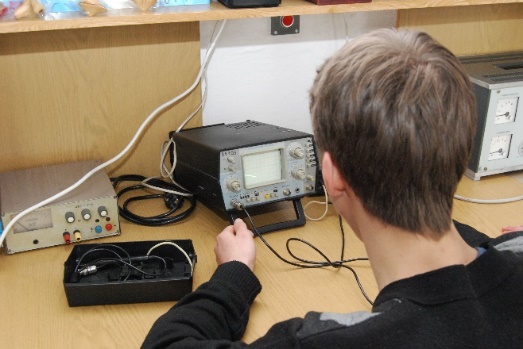 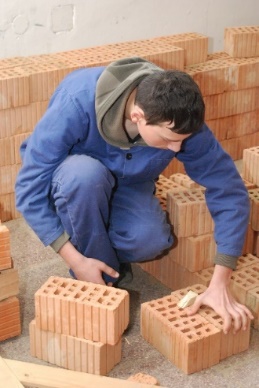 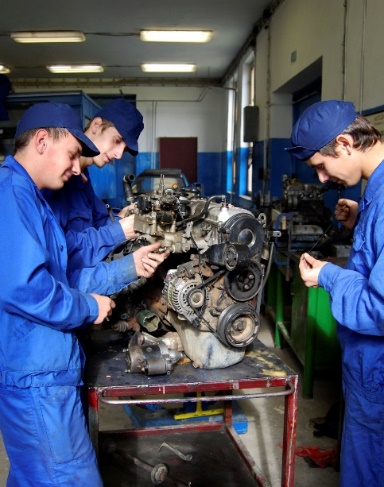 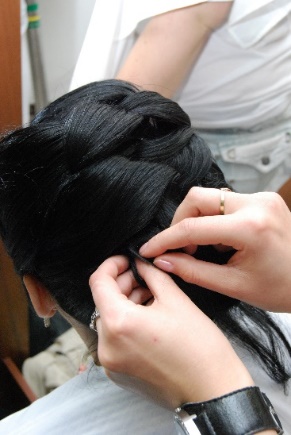 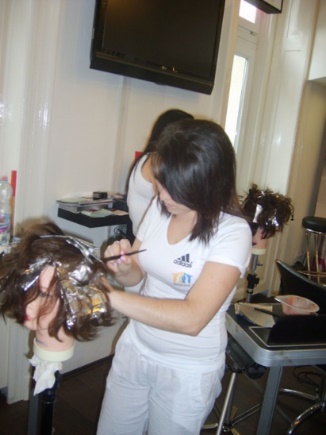 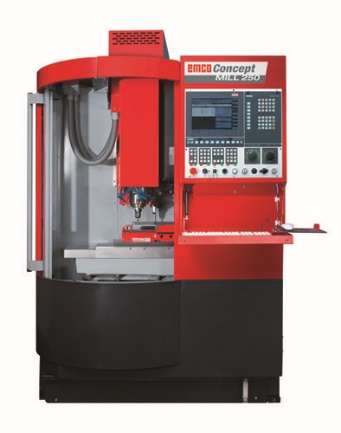 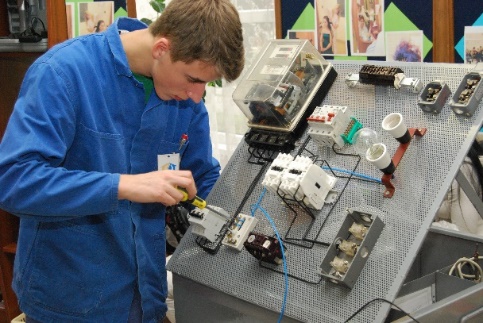 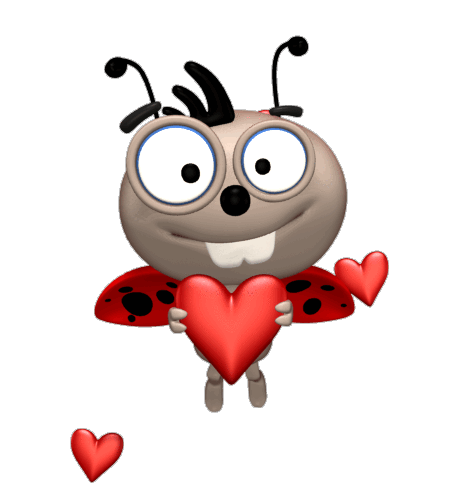 Sociálny program školy – bezplatne poskytujeme:
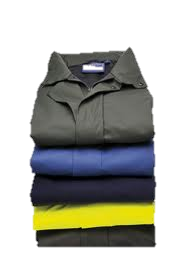 pracovné oblečenie a pracovnú obuv pre všetky učebné i študijné odbory, v ktorých sa realizuje odborný výcvik

zošity pre prvé ročníky

pracovné náradia, nástroje podľa zvolených profesií

učebnice na vyučovanie cudzích jazykov
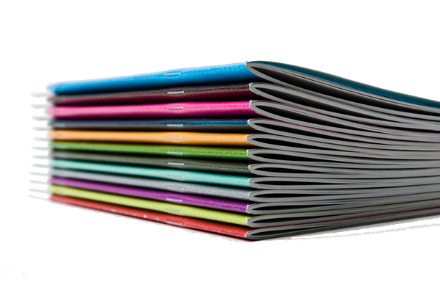 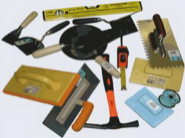 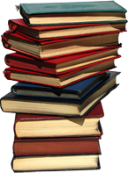 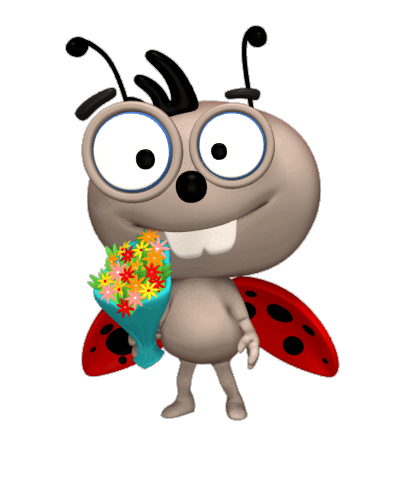 Ďalšie výhody
sociálne štipendiá pre žiakov z eurofondov

odmena za vzornú dochádzku

vecné odmeny pre najlepších a najúspešnejších žiakov na konci každého školského roka
Systém duálneho vzdelávania
Je systém duálneho vzdelávania a prípravy na výkon povolania, ktorým sa získavajú vedomosti, schopnosti a zručnosti potrebné pre povolanie,
partnerský vzťah medzi zamestnávateľom a žiakom = učebnej zmluvy,
zmluvný základ medzi zamestnávateľom a školou = koordinuje teoretické a praktické vyučovanie žiaka,
za celé praktické vyučovanie zodpovedá zamestnávateľ,
naša škola – HB-LaserCut, s.r.o.,  Baker Ovens, s.r.o.,  Agritech Slovakia spol.s.r.o., Laser point s.r.o., = v študijných odboroch:
Mechanik strojov a zariadení,
Programátor obrábacích a zváracích strojov a zariadení,
Mechanik elektrotechnik - ŽSR
12
MOŽNOSTI ŠTÚDIA V ŠKOLSKOM ROKU 2021 / 2022
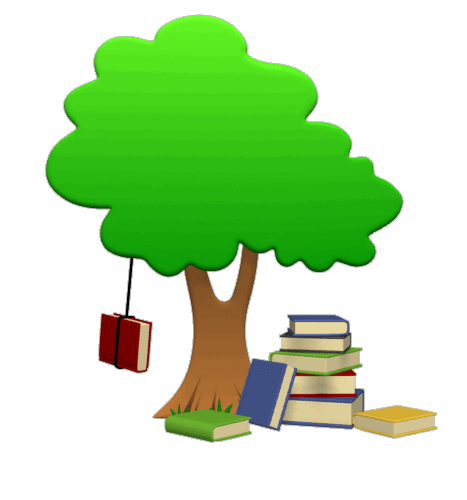 ŠTVORROČNÉ ŠTUDIJNÉ ODBORY
TROJROČNÉ UČEBNÉ ODBORY
6456 H               kadernik 

 3661 H                murár

2487 H 01 	autoopravár–mechanik
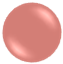 2697 K	mechanik elektrotechnik 
2413 K	mechanik strojov a zariadení 
3968 M 	logistika 
2426 K	programátor obrábacích a zváracích strojov a zariadení
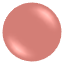 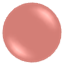 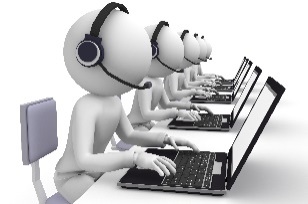 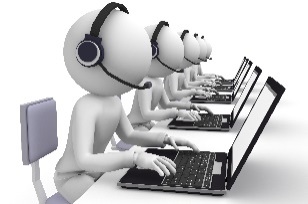 NADSTAVBOVÉ ŠTÚDIUM
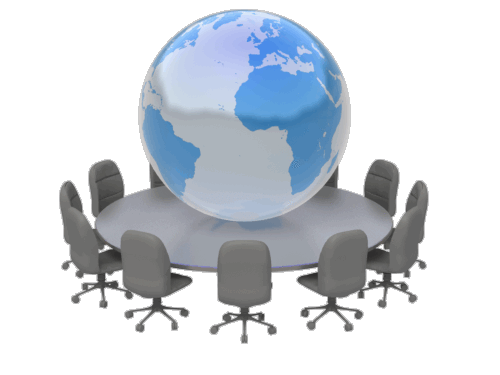 ŠTVORROČNÉ ŠTUDIJNÉ ODBORY
MECHANIK ELEKTROTECHNIK
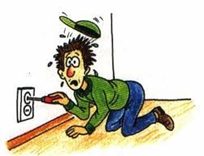 Absolvent je kvalifikovaný pracovník schopný samostatne vykonávať práce pri projektovaní, konštrukcii, výrobe, montáži, ako aj v prevádzke a údržbe elektrotechnických inštalácií a elektrických zariadení. 
Zamerania

silnoprúdová technika 	
informačné technológie
autoelektronika 
 -	spotrebná technika
-    technika budov
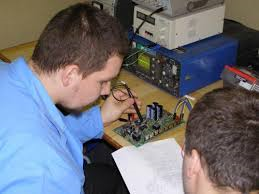 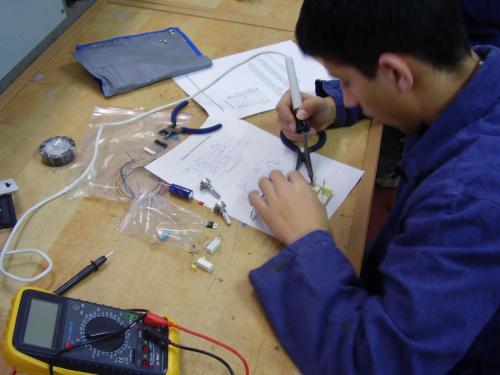 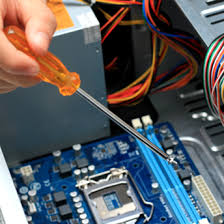 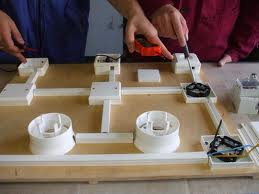 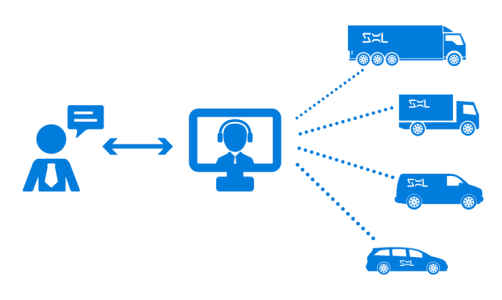 LOGISTIKA
Získané všeobecné a odborné zručnosti a vedomosti sú zárukou vykonávania pracovných činností ako napr.: 

plánovanie potrieb podniku
technická príprava výroby
riadenie výroby
riadenie skladových operácií
riadenie obstarávania
prijatie, vystavenie faktúry, objednávky, úhrada faktúr
výplata miezd
účtovanie v podvojnom účtovníctve
riadenie predaja
riadenie dopravy
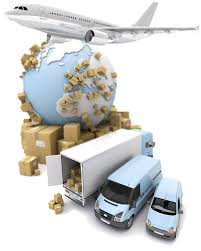 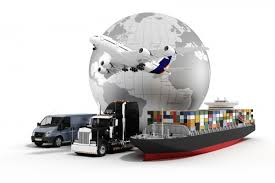 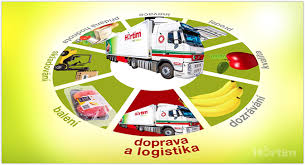 MECHANIK STROJOV A ZARIADENÍ
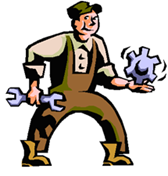 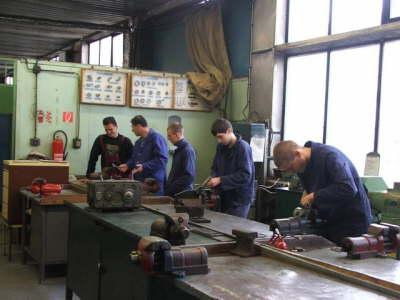 Absolvent:
je kvalifikovaný odborný technický pracovník 
je schopný samostatne pracovať na:
klasických strojoch a zariadeniach
programovateľných strojoch a zariadeniach
je schopný  samostatne zvládnuť:
diagnostikovanie strojov a zariadení 
odstraňovanie porúch strojov a zariadení
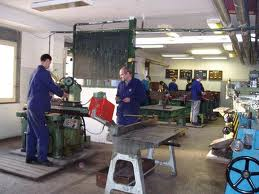 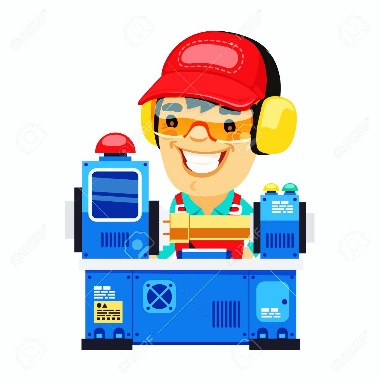 PROGRAMÁTOR OBRÁBACÍCH A ZVÁRACÍCH STROJOV A ZARIADENÍ
Absolvent študijného odboru:
vie samostatne naprogramovať činnosti stroja, priemyselného robota podľa technologického postupu výroby súčiastok, 
ovláda obsluhu klasických strojov a zariadení, 
ovláda obsluhu a programovanie automatizovaných strojov a zariadení, 
ovláda prácu na PC, 
ovláda aplikačný a špecifický software
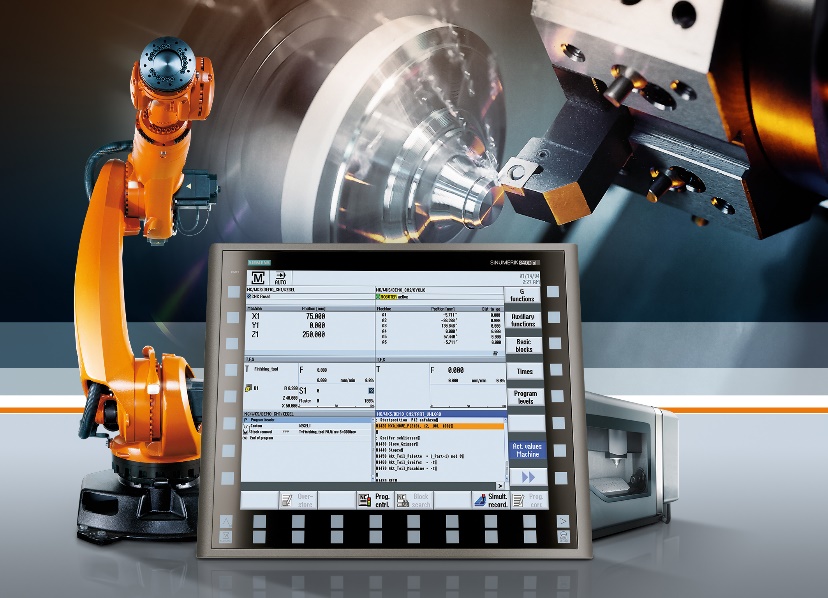 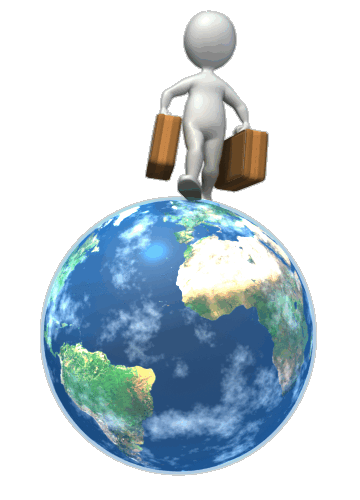 TROJROČNÉ UČEBNÉ ODBORY
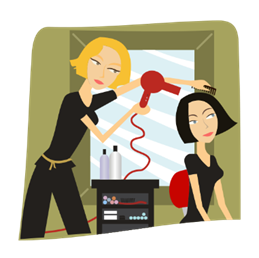 KADERNÍK
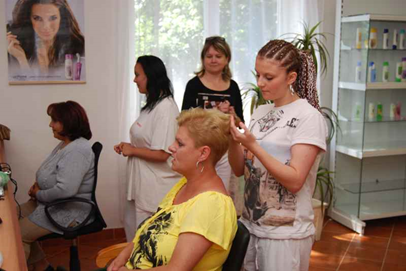 Absolventi získajú  vedomosti o:

pôsobení kaderníckych materiálov na vlasy a pokožku
usporiadaní a zariadení pracoviska kaderníka
funkciách pracovného náradia a pomôcok, prístrojoch a zariadení
pracovných postupoch kaderníckych prác
základoch vlasovej kozmetiky, manikúry, líčenia a starostlivosti o pleť a o výrobe vlasových doplnkov
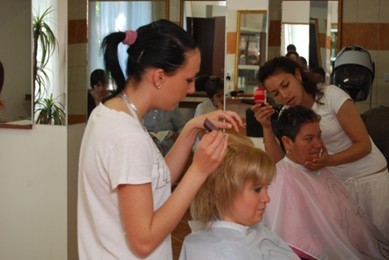 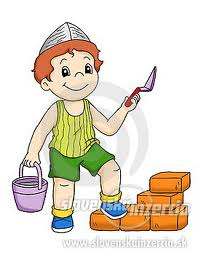 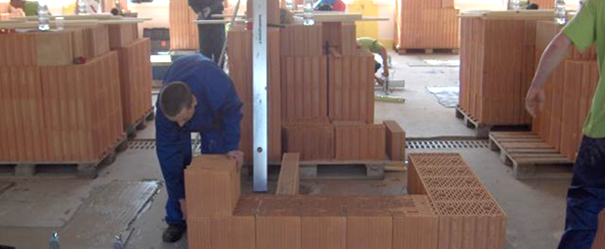 MURÁR
Absolvent:

je schopný orientovať sa v projektovej dokumentácii
pozná vlastnosti stavebných materiálov

 Absolvent vie:

správne voliť technologické postupy prác
murovať nosné a výplňové murivo
 zhotovovať vnútorné a vonkajšie omietky
ukladať jednoduché obklady a dlažby
vykonávať betonárske práce
zhotovovať izolácie proti vode a zemnej vlhkosti
zhotovovať tepelné a zvukové izolácie
vykonávať údržbu, opravy a rekonštrukcie stavieb
vykonávať jednoduché stavebno-montážne práce
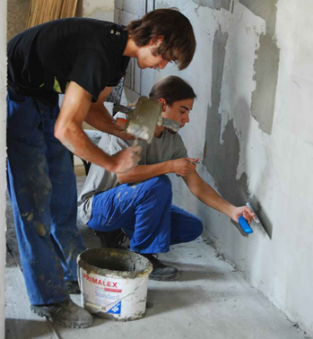 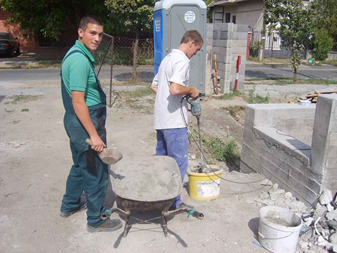 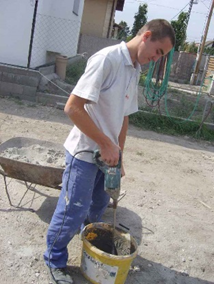 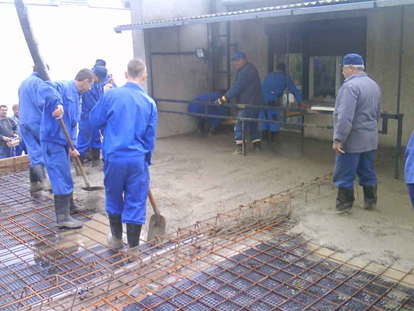 AUTOOPRAVÁR-MECHANIK
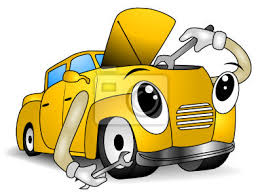 Absolvent je schopný zistiť stav cestných motorových vozidiel a ich častí použitím štandardných diagnostických prístrojov a snímačov. Vie zistiť chyby, ktoré sú základným predpokladom pre plánovanie nápravných zásahov 

Absolvent ovláda:

opravy podľa dokumentácie výrobcu 
štandardnú diagnostiku
identifikáciu základných porúch  na základe skúšobnej jazdy a testov
činnosti pri opravách
vykonanie záverečnej kontroly práce
obsluhu základných prístrojov a zariadení používaných v autoopravárenstve
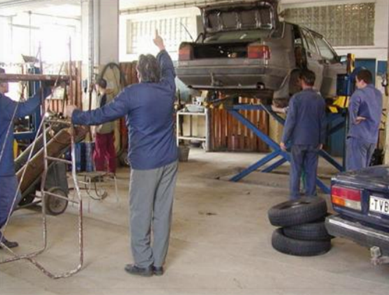 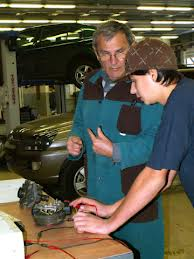 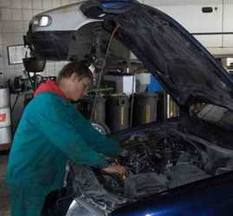 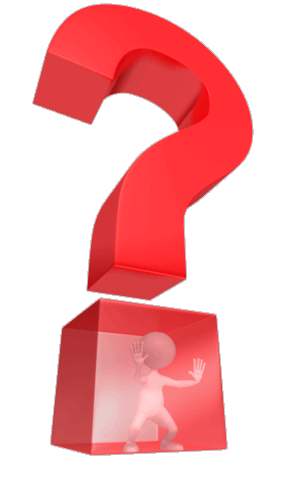 Kritériá prijímania
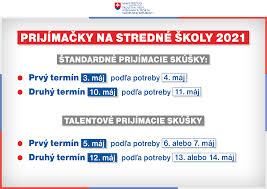 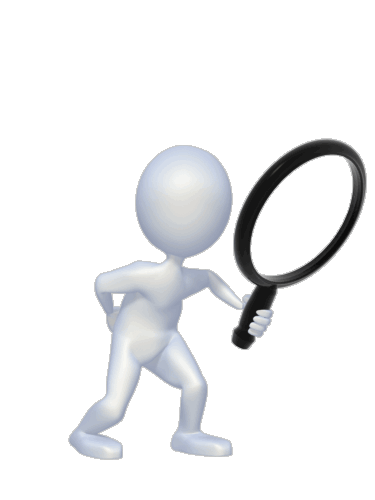 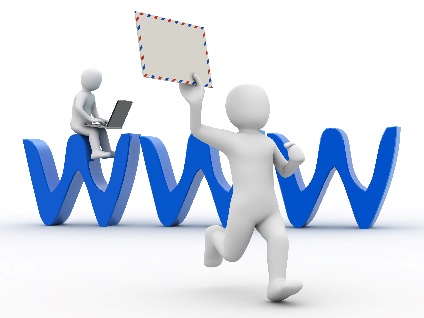 KONTAKT
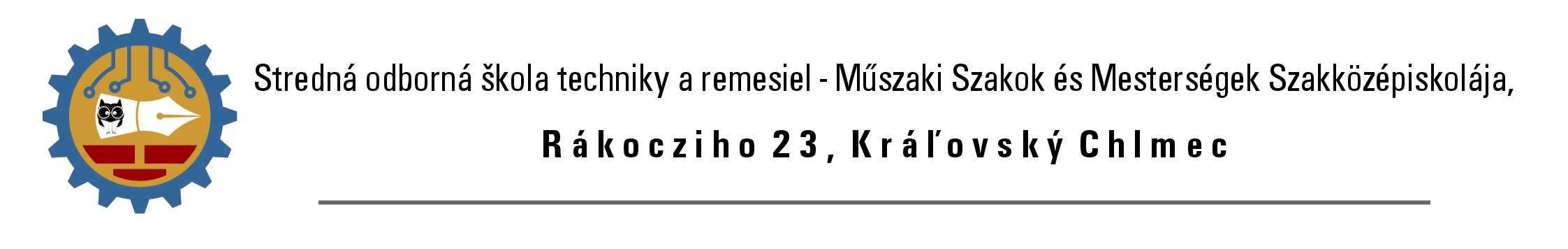 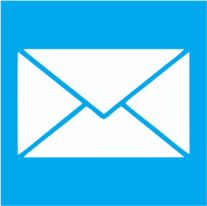 Tel.: 056/63 22 678
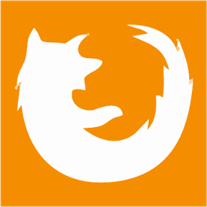 Internet: www.soskch.sk
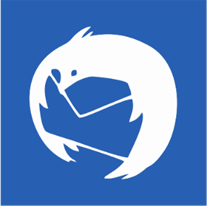 E-mail: sekretariat@soskch.sk
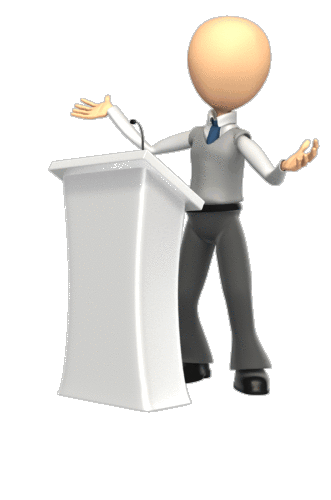 ĎAKUJEME ZA POZORNOSŤ...